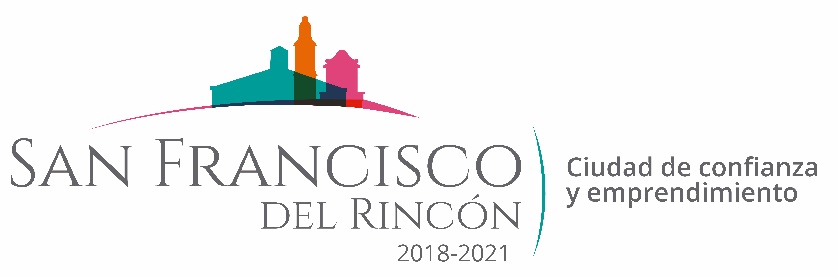 REPORTE MES DE ABRIL MAQUINARIA
TRABAJOS EN COLONIA VALLE DEL SOL
CONCEPTO
FECHA INICIO
FECHA TERMINO
CALLE LIRIO
13/04/2020
03/04/2020
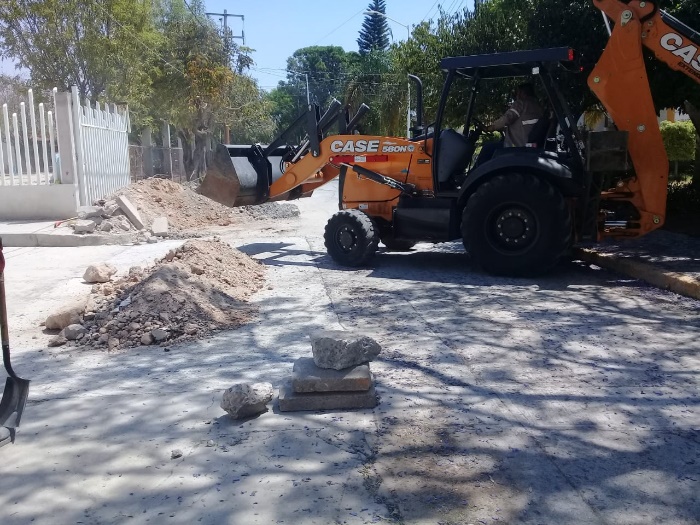 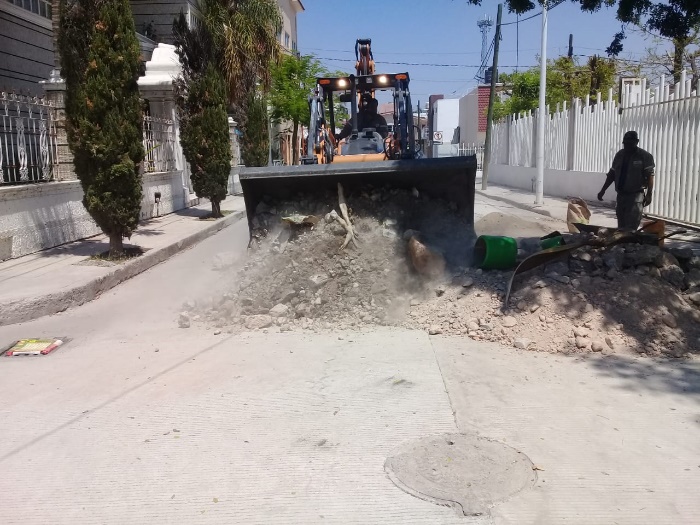 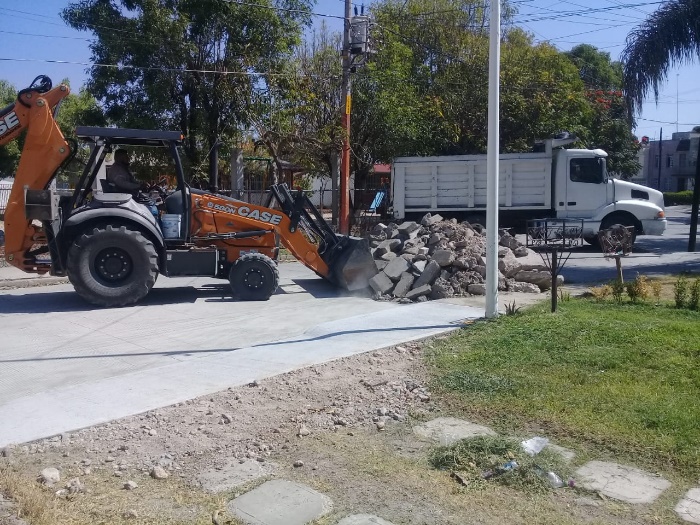 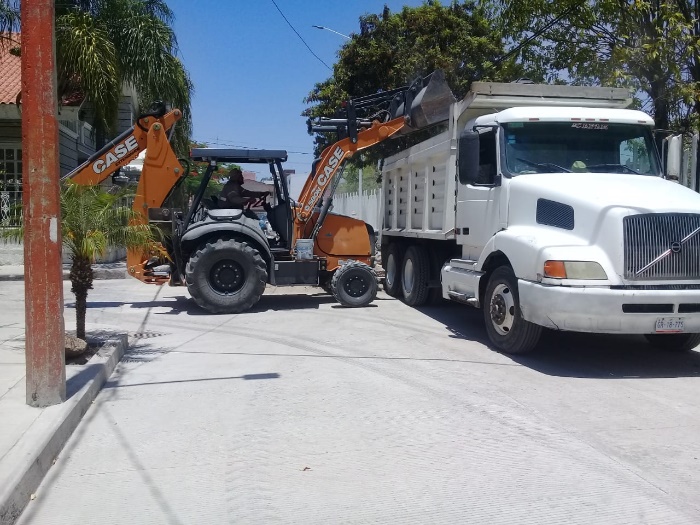